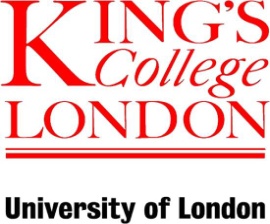 Acute liver failure (ALF)
Dr Harry Antoniades
Lecturer & Honorary Consultant Hepatologist
Imperial College London
Definitions
Encephalopathy in a patient with NO previous liver disease
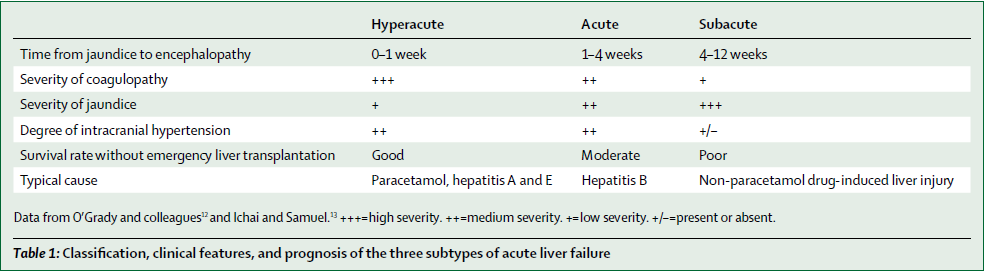 Aetiology
Cause				

Viral hepatitis		
				Hepatitis A, B, D E, 						CMV, 	HSV, 							Seronegative hepatitis

Drug related		
				Paracetamol 
				Anti tuberculous drugs, 
				lipid therapies	
				Recreational drugs 						Idiosyncratic reactions						Anticonvulsants, NSAID,
Aetiology
Toxins 			
					Carbon tetrachloride, 						Amanita phalloides

Vascular events	
					Ischaemia VOD, 						Budd-Chiari

Other 			
					Acute fatty liver of 						pregnancy, liver rupture, 					Heatstroke, 
					Wilson’s disease, 						lymphoma, 							carcinoma
Trauma
Aetiology:geographical variations
Causes of drug-induced liver injury
Clinical syndrome
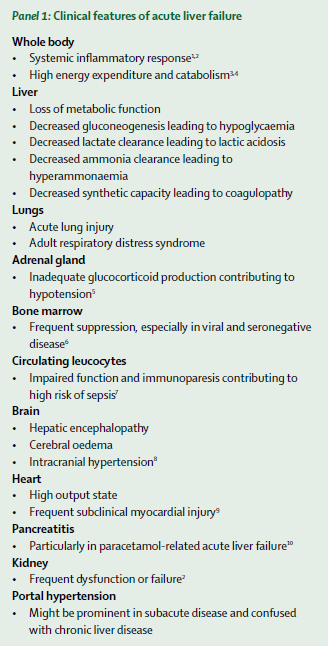 Multisystem disorder

Typical stigmata of liver disease are very unusual (more common in subacute ALF)
Acute liver injury
-toxic
- viral
EXTRA
HEPATIC
HEPATIC
HEPATIC 
COMPARTMENT
HEPATOCYTE DEATH
& REGENERATION
INNATE IMMUNE 
RESPONSES
METABOLIC
SYSTEMIC 
COMPARTMENT
MICROCIRUCLATORY
 DYSFUNCTION
HYPERAMMONAEMIA
HYPERLACTATAEMIA
SIRS RESPONSES
END ORGAN FAILURE
IMMUNOSUPPRESSION/
INFECTION
MUTLIPLE ORGAN DYSFUNCTION
SYNDROME
ENCEPHALOPATHY/
INTRACRANIAL HYPERTENSION
[Speaker Notes: A simplistic appraoch to biomarkers in liver inflammatory disorders is to consider it in 3 components:  the hepatic, systemic (ciruclatory) and end organ compartmentds and an understanding of the relationship between events in the liver, it’s effects on the systemic “circulatory” compartment and the sequelae of end organ dysfunction. 
An inherent problem with using circulating biomarkers here is that we are making assumptions that what we quantify in the circulation trully reflect intrahepatic events

So, when looking at the available biomarkers in ALF:
We have biomarkers of hepatocyte death, activation of immune responses and metabolic dysfunction.  At the systemic level, this translates to.... And the effects of these processes are reflected in terms of deleterious effects due to immnosuppression/infection, refractory organ failure, and encephalopathy]
Clinical syndrome
Multisystem involvement
	Typical stigmata of liver disease are very unusual (more common in subacute LF)


Systemic inflammatory responses
Jaundice 
Encephalopathy/intracranial hypertension
Renal failure
Haemodynamic failure
Respiratory failure
Haematological failure
Infection
SIRS in acute liver failure
ALF has striking phenotypic similarities with septic shock:
	hyperdynamic circulation
	Increased CO state
	Profound peripheral vasodilatation
	Effective intravascular depletion

Occurrence of SIRS in acute liver failure (ALF) is well recognised (Rolando et al Hepatology 2000, Vaquero et al Gastroenterology 2003)

SIRS was present in 40% patients with ALF in absence of infection

Massive elevations in both pro-(TNF-a, IL-1β, IL-6) & anti-(IL-10) inflammatory cytokines

Both studies demonstrated SIRS, independent of infection, is associated:
		severity of organ failure (SOFA, APACHE II)* 
		↑ encephalopathy score
		poorer outcome
* Schmidt et al, Crit Care Med ‘06
Macrophages : orchestrators of systemic inflammation
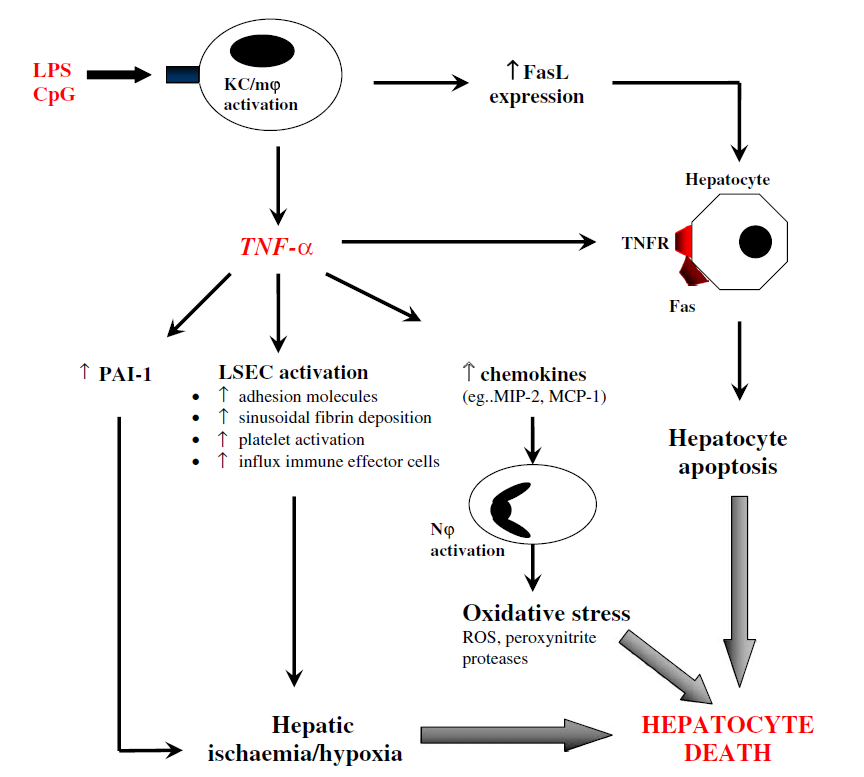 Circulating cytokines in ALF
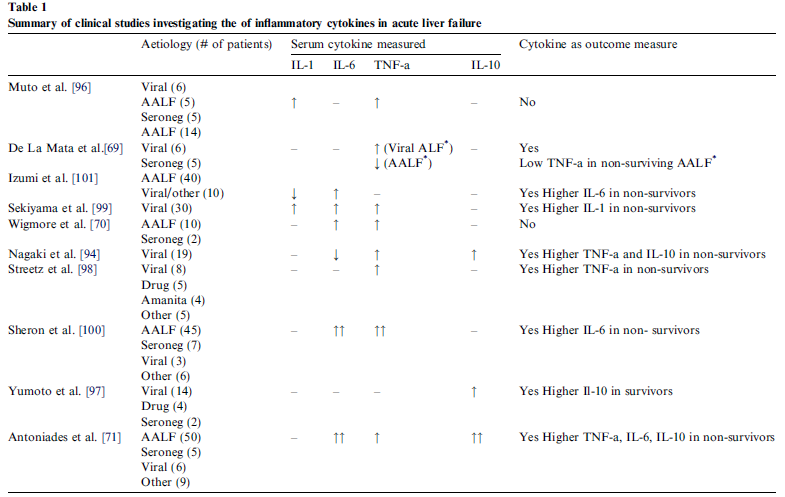 Antoniades et al, J Hepatol ‘08
[Speaker Notes: As you can see from this summary of the studies examining the expression of circulating inflammatory cytokines- the majority examined the pro-inflammatory componnet documenting higher ciruculating lvels of IL-6, TNFa-a in non-surivvors.  Only recently, have we and others examined the expression of anti-inflammatory cytokines (predominately IL-10) documenting increased expression in predominately AALF patients..]
Encephalopathy & Intracranial hypertension
Encephalopathy:
	I/II: mild disorientation, drowsiness, respond appropriately

	III: agitation and disorientation, unable to follow commands

	IV: deep coma

Intracranial hypertension: 
	Occurs in grade IV encephalopathy:

	70% hyperacute liver failure
	55% acute liver failure
	Up to  15% subacute liver failure

Major cause of early mortality due to cerebral oedema and brainstem herniation
Ammonia & clinical studies
High circulating ammonia correlates:
		encephalopathy
		cerebral oedema/raised ICP
		high mortality

Variable threshold concentrations for prediction of  cerebral oedema/complications:
		severe/progression  HE: > 100-150μmol/L*
		Risk of intracranial hypertension: >200μmol/L 
		(sensitivity 25%; 92% sensitivity)

Risk factors for progression & development HE:
		ammonia
		MELD>32
?other factors contribute to the development of HE/ICH
* Clemmesen et al, Hepatology ‘99; Bhatia et al, Gut ‘06; Bernal et al, Hepatology ‘07
[Speaker Notes: Raised ammonia conc is present in >90% patients with ALF.  
Ammonia not able to detect threshold value for risk of ICP sensitivity 92%; specficity 92%.  Failure to identify 75% of patients who develop ICH.]
Ammonia & encephalopathy
Pathogenesis & mechanisms incompletely understood

Traditional theory: role of glutamine 
	hyperammonaemia → ↑ astrocyte glutamine → astrocyte swelling →cerebral oedema/ICH 

Experimental models of ALF:  
	Changes in neurotransmitter synthesis/release
	neuronal oxidative stress/impaired mitochondrial function
	Astrocyte osmotic changes and swelling
[Speaker Notes: Changes in neurotransmitter: imparied glutaminergic neurotransmission (excitatory) leading to excessive neurointhibition (characterisitc of encephalopathy in ALF)]
Neuroinflammation & HE
Inflammation & metabolic
mediators (ammonia/lactate)  play “synergisitc” role in pathogenesis of HE

  Activated microglial cells:  
tissue macrophages
activated by inflammatory stimulus 
implicated in other neuroinflammatory disorders
↑ pro-inflammatory cytokines (TNF-α, IL-1, IL-6)
Astrocyte
Microglial cell
Butterworth et al, Neurochemistry  Int ‘12
Neuroinflammation & HE
Neurotoxins
(ammonia, lactate)
Acute liver injury
-toxic
- viral
Astrocyte swelling
TNF-a, IL-1, Il-6
ROS, RNI
glutamate
Liver –brain inflammatory axis
Activated microglial cells
Systemic inflammation 
(TNF-a, IL-1, IL-6)
glutamine
CEREBRAL OEDEMA
RAISED ICP
[Speaker Notes: Evidence of neuroinflammation was first documented by a report of Jiang et al. (2006) followed by the results of a study suggestive of increased production of proinflammatory cytokines in brain in ALF patients (Wright et al., 2007) who measured TNF-a, IL-1b and IL-6 in blood sampled from an artery and a reverse jugular catheter in 16 patients with ALF due primarily to acetaminophen overdose.  Crrelations of cytokines efflux and degree of ICH

Unequivocal evidence of neuroinflammation was subsequently provided by studies reported by Jiang et al. (2009a) who demonstrated microglial activation and concomitant increases in expression of genes coding for proinflammatory cytokines in experimental ALF in the rat resulting from hepatic devascularization
systemic proinflammatory mechanisms may initiate the signaling process, via one of several mechanisms that include 
direct transfer of cytokines, 
(2) interaction with receptors on circumventricular organs lacking a BBB or 
(3) activation of afferent neurons of the vagus nerve. In addition, it has been proposed that systemic inflammatory signals
have the potential to result in increased permeability of the BBB to cytokines in ALF

A number of neurtoxic substancres are implcated in the pathogenesis of neuroinflammation in ALF. A wide range of molecules with the potential to threaten the functional integrity of the brain have the capacity to trigger the transformation of microglia from the resting to the active state. Such molecules include not only ammonia but also lactate, glutamate, and neurosteroids]
Renal failure
Common  45% of all cases overall

75% paracetamol ALF with grade IV encepaholopathy

Multifactorial - frequently ATN rather than HRS

Intolerant of haemodialysis
Haemodynamics and cerebral oedema
Buffer 
sodium bicarbonate
Anticoagulation
epoprostenol, regional anticoagulation, 
Does NOT respond to terlipressin/any other forms of “renal” inotropes!
Metabolic disorders
Hypoglycaemia- reduced gluconeogenesis

Hyperlactataemia- reduced hepatic lactate clearance to bicarbonate
  
Hypophosphataemia

Hyponatraemia 	

Metabolic acidosis (independent of renal function): 
	lactic acidosis, peripheral AV shunting (tissue hypoxia)
Hepatocellular death
Hepatic necrosis markers:
		High Mobility Group Box-1 protein 
		(total & acetylated HMGB1) 
		keratin-18 (K18)
		M65 (CK-18)
		Actin-free Gc Globulin (AF-Gc)
Hepatic apoptosis markers:
		cK-18
		Caspase-3 cleaved CK-18 fragment (M30)
[Speaker Notes: There have been a large number of recent publications and interest in the utility of biomarkers of hepatic necrosis and apoptosis in ALF.. These include

HMGB1 and K19- HMGB1 is passively released by cells undergoing necrosis and acts as a Damage Associated Molecular Pattern
(DAMP) molecule by targeting Toll-like Receptors (TLR) and the Receptor for Advanced Glycation End products (RAGE) . HMGB1 is also actively secreted as an inflammatory mediator by monocytes and macrophages in a hyper-acetylated form

Caspase 3-mediated cleavage CK-18 during apoptotic cell death results in a soluble cytokeratin fragment, M30. Total, intact CK-18 that is release from cells undergoing either necrotic or apoptotic cell death, can in turn be quantified by the M65.

Circulating M65 & M30 concentrations reflect degree of necrotic vs apoptotic cell death]
Hepatocyte necrosis
Necrosis (total K-18) is dominant form of cell death in early APAP
  Apoptosis related marker (cK-18) not elevated at early stages of APAP 
  Acetylated form of HMGB-1 – released from activated immune cells
			      elevated in patients with adverse outcome (died/OLT)
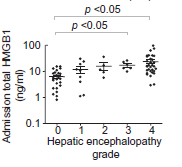 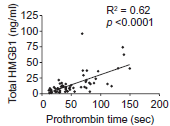 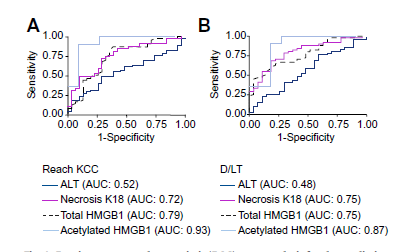 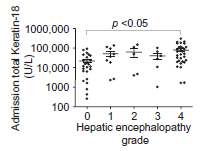 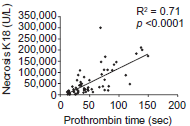 Antoine et al; J Hepatol ‘12
[Speaker Notes: w

On the basis of analysis of 78 patients, the results from this investigation show that elevated total and acetylated HMGB1, FL-K18,and a lower percentage of K18 derived from apoptosis are all associated with patients that had a worse prognosis or died/required liver transplant.



To date a number of studies have utilised these markers of apoptosis and necrosis in acute liver failure, however results have been conflicting and many studies limited by heterogenous cohorts containing patients with varied aetiologies.  Volkmann et al in a mixed cohort of 70 patients found elevated serum M30 levels to be predictive of spontaneous survival. However in the most recent and comprehensive examination of these markers published by Antoine et al, a correlation between elevated M65 levels and poor outcome from AALF was demonstrated. Craig et al and Bechmann et al have also recently published finding that suggest that M30 has no prognostic significance in patient groups with varied ALF aetiology[.]
Hepatocyte regeneration
Serum phosphate
Alpha fetoprotein (AFP)
Regenerating livers:
↑ Protein phosphorylation/↑ ATP 
↑ hepatic uptake of phosphorus
 Hypophosphataemia correlates with acute liver injury
 >1.2mmol/L indicator of non-survival
Detectable AFP at peak ALT (72-96hrs) post APAP
 = favourable prognosis
↑ AFP often precedes ↓ INR
Schmidt et al, Hepatology ’04; Hepatology ‘02
[Speaker Notes: Following acute liver injury with extensive necrosis, an increase in AFP is interpreted as a sign of dedifferentiated hepatic regeneration. A peak ALT value was identifiable in all patients and appeared at a mean of 2.9 days (range, 1-6 days) after the overdose. In survivors, an increase in AFP was generally detectable 72 to 96 hours after the acetaminophen overdose.
When AFP values were related to the day of peak ALT, AFP values were significantly higher in survivors than in nonsurvivors starting on the day of peak ALT

In conclusion, an elevation of AFP above 3.9 g/L on the day after peak ALT was a highly discriminative indicator of survival from severe acetaminophen-induced liver injury. In many cases, the increase in AFP preceded the decrease in INR and thereby provided additional prognostic information

PHOSPHATE PAPER:
Hypophosphatemia is frequently observed in acetaminophen- induced hepatotoxicity and is correlated to the severity of liver damage.

Alternative
mechanisms leading to hypophosphatemia in acute liver failure include intracellular phosphate redistribution
because of hyperventilation, dextrose infusion, or phosphate consumption

Protein phosphorylation is a major regulatory
mechanism of cell proliferation, and, in regenerating rat
liver, hyperphosphorylation of nuclear proteins can be
demonstrated already 3 hours after partial hepatectomy.
The hepatic uptake of phosphorus and the mitotic  activity of the hepatocytes increase more than 100-fold within 24 hours of major liver resection in rats.24 The peak increase in DNA synthesis at 24 hours and maximum mitotic activity at 48 hours after partial hepatectomy are preceded by a rapid turnover of intracellular high-energy phosphate, including adenosine triphosphate and creatine phosphate. A similar turnover of adenosine triphosphate
after major resection is seen in rabbits. Hepatic regeneration also involves plasma membrane proliferation, which requires phosphate for the synthesis of phospholipids.]
Pulmonary complications
Non cardiogenic pulmonary oedema/ALI- occurs in 40% cases 
Most common in POD ALF

Other causes:
	Aspiration of gastric contents 
	Neurogenic 2o raised ICP
	Primary pneumonia
Infection
Increased risk of bacterial and fungal sepsis

Conventional markers of sepsis (ie. Temp, WCC) are absent in ALF

Diagnosis difficult in context of progressive MOF

Common organisms: Staph, streps, coliforms, candida
Rolando et al
15 - 35% nosocomial infection rate vs  5 - 7 % in general hospital population (CLD)

Proven bacterial infection  335 of 887 patients (550 episodes)

Gram positives : 50%

Severe sepsis 58% mortality
Septic shock 98% mortality

Fungal infection 99 of 887 : 11% 
    64% mortality
    prophylaxis (high risk)
    

viral infection :CMV,HSV
Infection and ALFRolando et al 2000 Hepatology 32:734 and 31(4):872
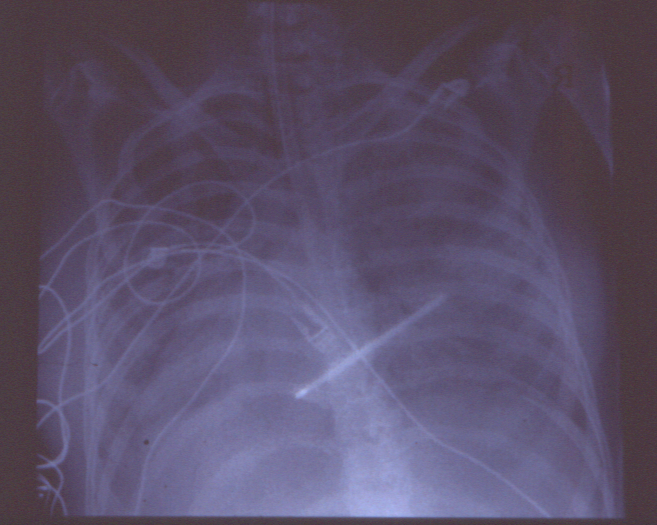 Haematological complications
Decreased circulating levels:
	Fibrinogen
	II, FV, VII, IX, X

Platelet dysfunction
	Quantitative (70% <100)
	Qualitative

Increased incidence of pancytopenia (haemopahogocytosis)
Investigations
Further Ix
	Hepatitis serology
	Autoantibodies
	Serum copper, 	caeroplasmin, 	urinary copper
	urinary myoglobin
	Imaging
	Liver biopsy???
Baseline Ix
	FBC
	U&E, LFT
	CK
	Amylase
	Coagulation
	Mg2+, PO2-	 
	Haemolysis screen
Prognostic criteria
King’s College Criteria most widely adopted criteria for selection 

Meta-analyses indicate good sensitivity but low sensitivity (unable to identify pts who need OLT)

	rare condition (1-6 cases/million/year)
	Low patients number; heterogeneous aetiology	
	Worldwide variation in definition of ALF 
	Changes in medical care and spectrum of disease 

Exceptions:
	Amanita phalloides poisoning
	Wilson’s Disease
	Pregnancy related liver failure syndromes
	Acute Budd-Chiari syndrome
Indications for liver transplantation
Paracetamol		       Non-Paracetamol
pH < 7.30   				pH<7.3

all 3 of the following			INR > 6.5
within 24 hrs
PT > 100 INR > 6.5			 Any 3 of :
Creatinine > 300 µmol/l			seronegative hepatitis or 
grade 3 - 4 encephalopathy		drug reaction
      					Bilirubin > 300 µmol/l
                                                  		 INR > 3.5
                                                 		  Age < 10 yrs or > 40 yrs
                                                  		 J - E > 7 days
Lactate : 4 hrs > 3.5	
Lactate : 12 hrs > 3.5

Clichy criteria (French)
Encephalopathy +
	   Factor V < 20% 
	   or  < 30% if  > 30 yrs of age
Basis of Management
Recognition of
problems
Evolution of disease
- cerebral
- cardiovascular
- renal 
- infection
- pulmonary
- metabolic
- nutrition
- coagulation
Monitoring
Measurement and 
manipulation of 
physiological
parameters
Multisystem Involvement
Management of liver failure
Coagulopathy
Give FFP only when decision for OLT listing established or significant bleeding
Platelet/cryo support 
Metabolic
Correct all electrolyte deficiencies
HCO-3 as temporary measure (8.4% used)
Nutrition
Frequent poor recent oral intake ± vomiting 
No evidence for protein restriction in either acute or CLD
Gastric prophylaxis : role unproven
			      PPI routinely administered
Management of ALF
Renal failure

Almost always occurs in hyperacute ALF
	Haemodialysis not tolerated
	Continous veno-veno haemofiltration
	Corrects acidosis and hyperlactataemia

Use of high volume CVVHF in ALF- achieve metabolic stability and bridge to OLT.

Anticoagulation: epoprostanol
Management
Infection
	Those who fulfill transplant criteria
This group get systemic antifungals in addition
Most patients will be given oral candida prophylaxis (fluconazole)
	Signs of sepsis / SIRS
	Typically: Tazocin 4.5g bolus
			     	(infusion 13.5g/24/hrs)
			     Fluconazole/amphotericin
Management
Haemodynamics/tissue perfusion

Invasive monitoring (PICCO,PA catheter)

Achieve adequate/optimal fluid resuscitation
1st choice- noradrenaline
2nd line –vasopressin

Consider hydrocortisone infusion-
 	Functional adrenal insufficiency in ALF* (give supplemental steriods)
	Synacthen test
abnormal synacthen response
hypotension associated with lower baseline and increment (p<0.05)
Management
N-acetylcysteine (150mg/kg/24hrs)
 Within 24 hours of POD- reduces/prevents liver damage
	
Role in improving outcome in late presentation POD (36-80hrs)

Improved oxygen delivery to tissues-inprovments in cerbral/systemic haemodynamics

“Antioxidant” use in ischaemic & toxic insults

Recent US ALF study demonstrating utility in non-paracetamol ALF- when initiated early in disease course*
* Lee et al, Gastroenterology ‘09
[Speaker Notes: When given within 24 h of paracetamol ingestion,
N-acetylcysteine can prevent or reduce liver damage evenN-acetylcysteine, and intervention studies showed
improvements in systemic and cerebral haemodynamics
and oxygen uptake.106,107 A multicentre double-blind
randomised trial108 of N-acetylcysteine in non-paracetamol
acute liver failure was completed after 8 years of
recruitment. N-acetylcysteine was well tolerated and
associated with improved non-transplanted survival, but
only in patients treated early in the course of disease and
with low-grade encephalopathy
after large overdoses.105 Early randomised trials suggested
reductions in mortality from late administration of]
Management
Neurological

Intubate/ventilate (grade III)
	Head up 200C
	Sedation +++(decreases cerebral metabolism)
	Temperature (34-350C)
	pCO2- 4.5-5 
	Insert RJV (measures cerebral oxygen extraction)-55-80%
	Monitor pupillary abnormalities
	Strong Na+ infusion (Na+~150mmol/L)
Haemofiltration- clearance of ammonia
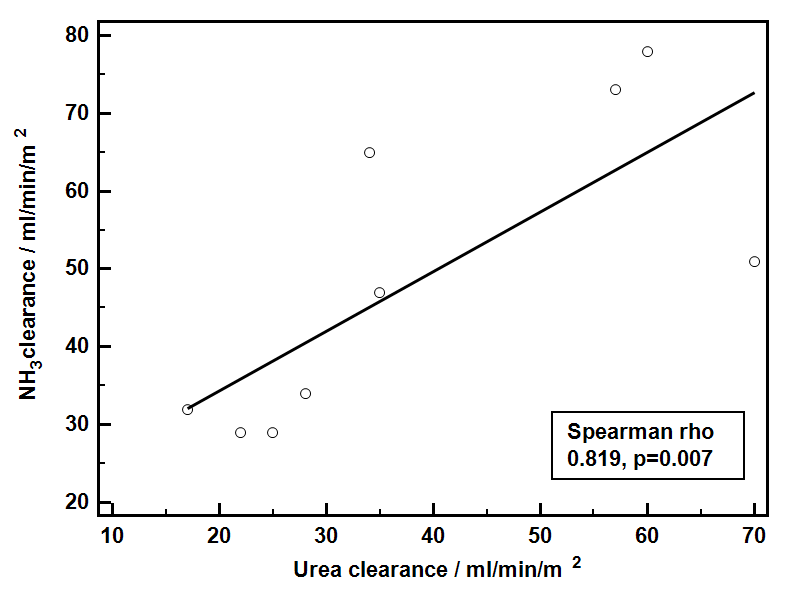 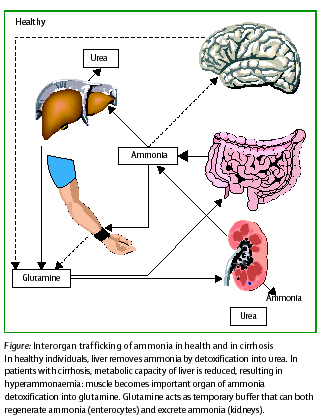 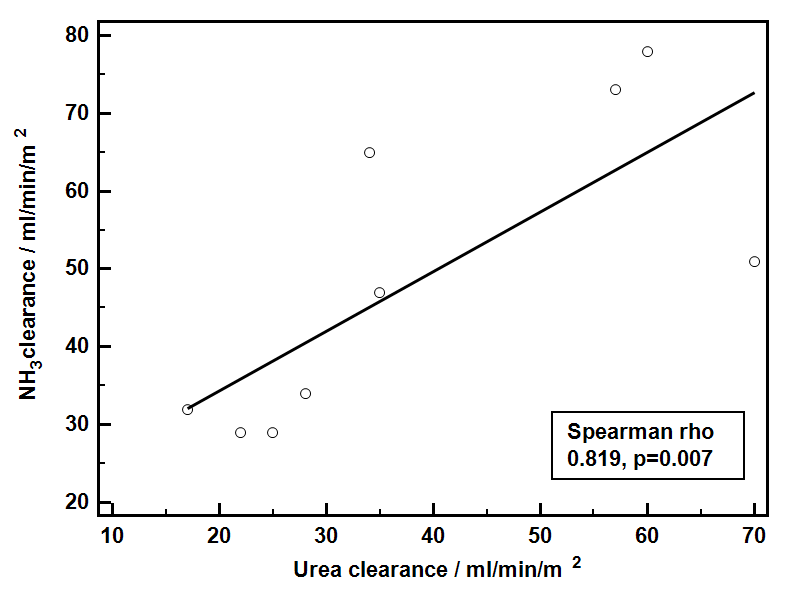 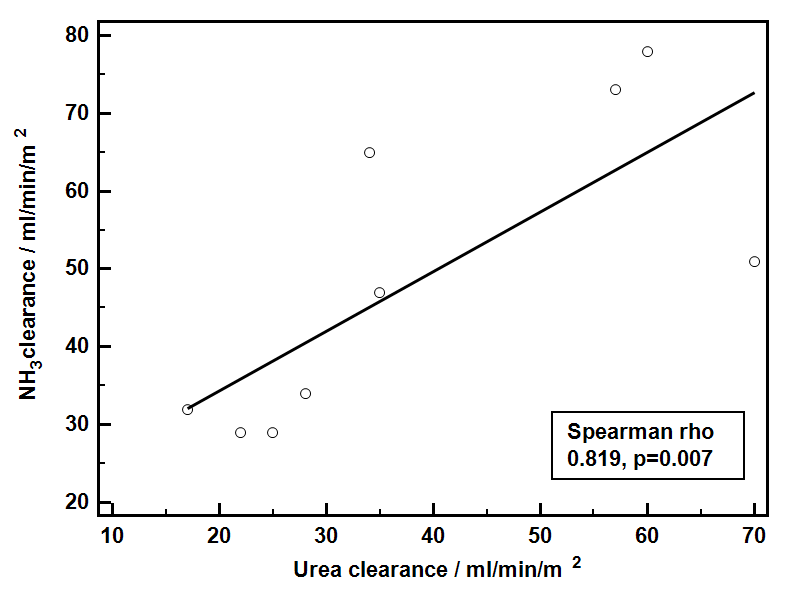 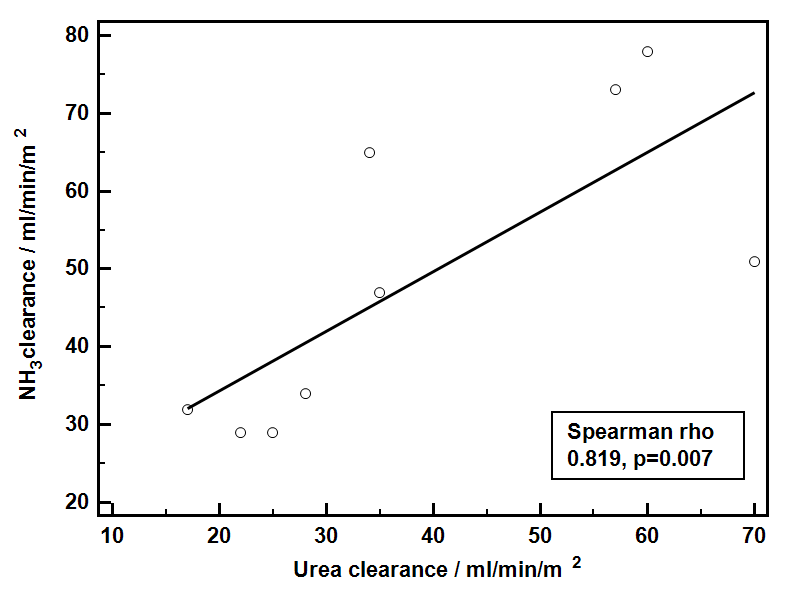 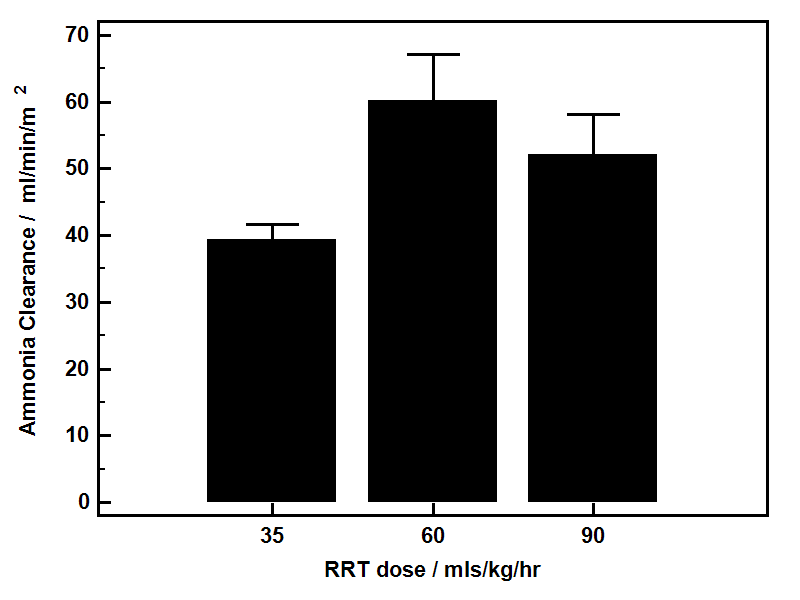 Cerebral Monitoring
ICP
If JV saturations outside normal range
Pupillary abnormalities
Hypertonia and clonus

Prior to ICP bolt : coagulation support : FFP / platelets

Camino system : 5mm burr hole, make hole in dura, catheter inserted

CT scans - only if there is concern regarding bleed

Can do EEG and cerebral dopplers if concerned
Management
ICP: aim <25mmHg
Cerbral perfusion pressure (CPP)
	>55 (MAP-ICP)

Rx options: raised ICP
    Bolus sedation
	Bolus strong Na+ (hypertonic saline)
	Mannitol bolus
	Indomethacin
	Hepatectomy (anhepatic)
Liver-brain proinflammatory axis
Necrotic liver source of “pro-inflammatory”cytokines

Associated:
ICH
Changes in cerebral blood flow (CBF)

Removal of inflamed liver improved ICH/CBF
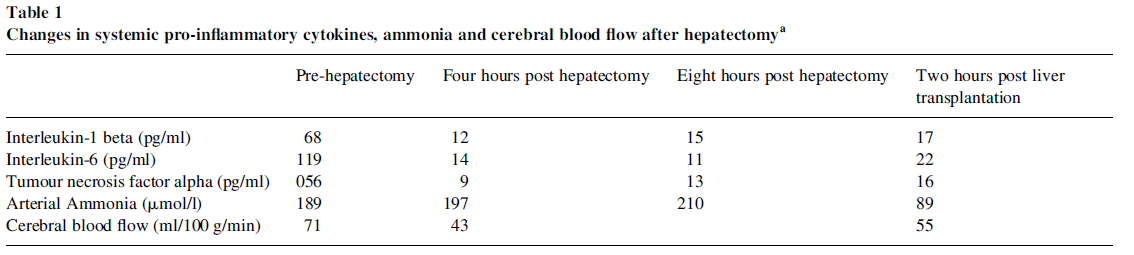 Jalan et al, J Hepatology ‘02
[Speaker Notes: Evidence of a relationship between systemic inflammatory responses derived from the inflamed liver and the encpehalopathy go back a decade from this very elegant case report from Jalan and colleagyes from Edinburgh....]
Outcome- transplantation
Novel therapies?
Liver assist devices

MARS/Prometheus- no benefit 

Plasmapheresis
Plasmapheresis in ALF
Unpublished data; multicentre, multinational study
Plasmapheresis in ALF
Stratified survival analysis
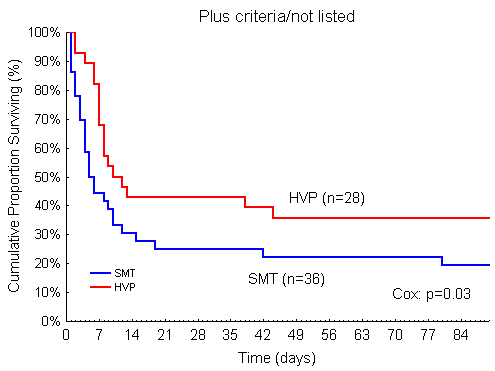 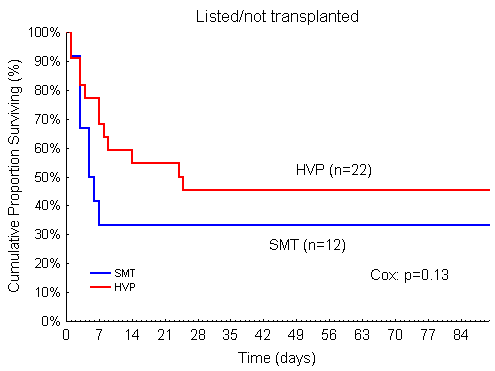 Case scenario
27yr accountant
	30g paracetamol 2/7 
	alcohol with overdose
	nausea/vomting
	epigastric pain

PMH 
DHx 
PSHx
Case scenario
Examination
Case Scenario
Bloods

	Hb 12		Albumin 31	
	WCC normal	Ur 8.5
	Plts 120		Cr 90
	INR 2.1		
	ALT 750		ABG pH 7.4
	Bili   40			pCO2 3.9
					pO2 11.5
					HCO3 19
					BE -9
					Lactate 2.5
Case scenario
Advice & management plan? 




24 later:
	coffee ground vomiting
	not wanting to continue with NAC/pulling out lines- wanting to self discharge
Case scenario
Advice/management plan?
- 


Hb 9			ALT 4980
Plts 50		Bili 90
INR 7.5		ABG  pH 7.3			
Cr 140			  pCO2 2.9
					  HCO3 12
					  BE -12
				            Lactate 8